Přejatá slova
VY_32_INOVACE_03-18
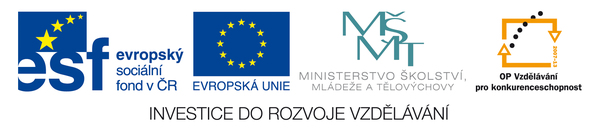 Přejatá slova
Spoj slova přejatá a domácí.
Skloňování přejatých slov obecných
A. Podstatná jména zařazená k domácím vzorům.
Př.: signál – hrad
B. Podstatná jména, u kterých se odsouvá zakončení.
Př.: génius  - genia
Podstatná jména přejatá nesklonná
Př.: revue
Rod mužský
Podstatná jména rodu mužského na -us , os
génius –génia (jed. č.   - pán, mn.č. -  muž)
 	-us se ve všech pádech odsouvá
cyklus – cyklu (hrad)
-us se ve všech pádech kromě 4.p.č.j. odsouvá
Některá slova mohou mít dva tvary
glóbus             glóbusu i glóbu
4. Někde se  -us neodsouvá           kaktus, krokus
Rod střední
1. podstatná jména na –um  - vzor město
um se odsouvá
album  - alba, datum – data, centrum – centra
2. podstatná jména na –eum, -ium, -uum
č. j. a 1.a 4. p. č. mn.  - město 
2., 3.,6.,7. p. -  moře
muzeum  - muzea - města
        muzeí – moří
                           koncovky se odsouvají
3. podstatná jména na – ma  - drama, téma, schéma rozšiřují o příponu –at – schémata, dramata – město (kromě 2.p)
Rod ženský - idea
Doplň správné koncovky
Vyslov smělou ide ___ . Vrátíme se znovu k té   ide ___ .S tou ide___/ide___ souhlasím. O té ide___ budu uvažovat. Která ze zveřejněných ide___ tě zaujala. Všichni byli překvapeni vyslovenými ide___/ide___ . V dějepisu se dozvídáme o velkých ide___/ ide___ . Vědci vedli boj za prosazení nových ide___. Věříte všem těm ide___/ide____?
eu
ou
ji
jí
ji
jí
ami
jemi
jích
ách
jí
jím
ám
Podstatná jména přejatá nesklonná
Podstatná jména, která mají odlišnou podobu od češtiny , bývají často nesklonná.

Některá z nich  (zakončená na –e) mohou mít v 7. p. č. jed. koncovku –em.
revma, tabu, apartmá, klišé
finále – finálem, penále - penálem
Pracuj se slovníkem, napiš význam slov.
Doplň odpovídající vzor.
Použité zdroje:
KRAUSOVÁ, Zdeňka; PAŠKOVÁ, Martina . Český jazyk 8 : pracovní sešit pro základní školy a víceletá gymnázia. Plzeň : Fraus, 2005. 68 s. ISBN 80-7238-420-1.
HRDLIČKOVÁ, Hana; BERÁNKOVÁ, Eva; KLÍMA, Ivan. Český jazyk 8 : 1.díl - Učivo o jazyce. Havlíčkův Brod : ALTER, 2005. 173 s. ISBN 80-7245-011-5.